Welcome Back
Dr. Carolyn Zachry
State Director Adult Education
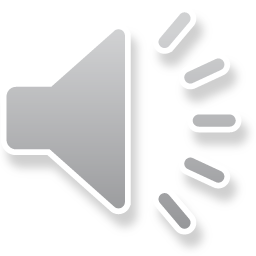 [Speaker Notes: Hello and welcome to the 2020-2021 school year. 
 
I am Dr. Carolyn Zachry, an Education Administrator and State Director for adult education in California.
I thought it was important to provide you with an update to what is happening in the world of adult education and how you play an important role in the work we do as a state to support our adult students to achieve their goals.]
Thank you!
[Speaker Notes: First, I want to thank you for all you did, whether you are in the classroom, the front office, counseling, administration, or anyone I forgot, for the pivot you all made last March!  I am so proud of how our adult education field, all of you, were able to change your delivery of instruction and support to your students to help them to continue on their education journey. You helped students to get connected online or with packets. However, to do this, many of you had to work long hours to gain an understanding for yourselves on how to deliver instruction without students in the classroom with you. You participated in professional development offered by OTAN/CALPRO/CASAS as well as COABE/LINCS and some of our friends in the curriculum arena. Once you had the instruction down, then we threw in virtual assessment with CASAS, GED and HiSET, and still you all persevered! And then what followed?  Graduation celebrations! Thank you to those schools that filled my inbox with the positive messages about your graduations.  We have been Tweeting these out.]
Topic Areas
Funding Updates
Upcoming survey and Common Technology Intake 
Teaching Skills that Matter
Continuous Improvement Plan
Burlington English: California Webinars
State Leadership Projects
[Speaker Notes: I am going to cover six topic areas which will be displayed on PowerPoint Slides.
These topics include funding, surveys, Teaching Skills that Matter, the Continuous Improvement Plan, California in the spotlight and information from our State Leadership Projects.]
Funding Updates
State and Federal Funding
Final Expense Claim Report (ECR)
[Speaker Notes: Our state funding this year is stable, thanks to all of you who helped your local state legislator understand the importance of adult education. While we didn’t receive a COLA, we also didn’t receive a 10% cut!

On the federal side, our WIOA Title II funding has gone up a couple million dollars and is expected to go up again next year.  We are watching all of the various stimulus bills and have also participated in a couple of grants from the U.S. Departments of Labor and Education. We are still awaiting word on those.  They are specific to helping individuals find employment in industry sectors identified by our California Labor Agency and the California Workforce Development Board.

We did apply for a waiver to what is called the Tidings Act. The important piece to note about the waiver is that you are able to spend 2019-20 WIOA Title II funds until Sept. 30th, 2020.  The final ECR is open and you may actually submit now and then an amended claim by Oct. 15, 2020.  We are hoping that this helps with cash flow.]
Common Technology Intake and Opening Survey
[Speaker Notes: We have had a team of individuals from the field working on two documents. The first is a common intake document related to technology accessibility. By using common questions, as an adult education system, we will be able to provide more accurate data to legislators, the superintendent, your regions, and maybe even for grant purposes. These will be shared very soon.

The second document is an opening survey. Similar to the surveys we did in the spring asking how you were delivering instruction we are interested in knowing what school will look like for you at the start of this academic year. This information helps us to provide data about the delivery of California adult education services.]
Teaching Skills That Matter (TSTM)
Thank you to the following teachers
Jennifer Parker Adib 
	Campbell Adult and Community Education
Alisa Takeuchi 
	Garden Grove Adult Education
Jill Ibbotson 
	Saddleback Community College 
Jodie Williams 
	Boat People SOS
[Speaker Notes: California will be participating in an project call Teaching Skills that Matter.  This is a train the trainers program which trains teachers to integrate the skills that matter to adult students using approaches that work across critical topics. Using the project's tools and training, adult education teachers can teach the transferable skills students need in these critical contexts.  Our team’s focus will be immigrant integration. The California team consists of four teachers named on the slide, Jennifer, Alisa, Jill, and Jodie, staff from CALPRO and Dr. Carmen Martinez Calderon from the AEO. We look forward to rolling this training out statewide in the 2021-22 academic year.]
Continuous Improvement Plan
Replaces all of the plans from prior years.
Useful document
[Speaker Notes: In our new WIOA grant cycle, we are moving away from the multiple plans that administrators had to submit to a single yearly plan that we hope will drive professional development and improve outcomes for learnings. This will need a team approach at an agency level.  More information will be forthcoming as the document is finalized.]
California’s Adult Education Response to COVID-19
Three part series: Aug. 25, 26, & 27 11:30 AM
Leading the Way
Working Together
Success in the Field
Sponsored by Burlington English
[Speaker Notes: Burlington English has been hosting various webinars spotlighting individual states adult education response to COVID-19.  This week is California’s turn!  I hope that you have registered!]
State Leadership Projects Reminders
OTAN
CALPRO
CASAS
CAEP TAP
[Speaker Notes: See paper…]
What you do makes a difference, and you have to decide what kind of difference you want to make.

Jane Goodall
Words of Wisdom
[Speaker Notes: As you Zoom into this new school year, I want you to know that you do make a difference in the lives of the 800 thousand adult learners in California, no matter the delivery method of instruction!
  
I wish you a successful school year.]